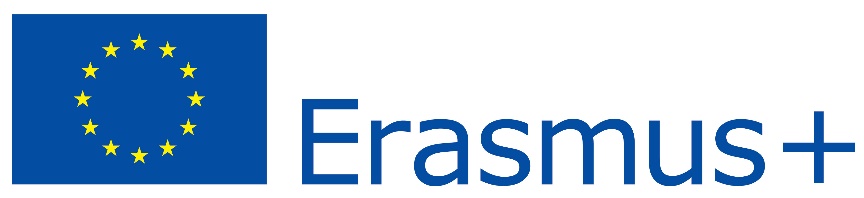 EMPLOYEESsurveyTourism and sustainability in European coastal areas
How old are you?
Have you always been living in this region?
Employees had to choose one of the offered smileys for each question…
5 options
a lot/quite a lot/kinda/a little bit/not at all
How important is tourism for this region?
Do you consider yourself responsible for acting sustainably?
WE ARE ALL RESPONSABLE.

OF COURSE, EACH OF US IS RESPONSABLE.

I SHOULD DO BETTER…

I TRY AND I RAISE MY CHILDREN THAT WAY.
Do you consider this place/region sustainable?
TOO MANY TOURISTS AND NEW BUILDINGS.

IT’S OK COMPARED TO OTHER FAMOUS TOURIST DESTINATIONS.

COULD BE BETTER.
Do you believe that „tourism” and „sustainability”are terms that match?
THEY SHOULD BE, BUT NOT IN THIS REGION.

TOURISM DESTROYS SUSTAINABILITY.

MASSIVE TOURISM IS DESTROYING NATURE AND CULTURAL HERITAGE.
Do you think that tourists in this region behave sustainably?
Does this region/village offer sustainable food?
Do you consider your region/city clean?
A LOT OF TRASH DURING TOURIST SEASON.

IT STILL REQUIRES MORE CARE.

IT’S NOT CLEAN JUST DURING THE SUMMER.

MOSTLY YES.
Is the public transport in this region appropriate?
RARE LINES.

WE DON’T HAVE MUCH LINES.

BAD AND RARE TRAFFIC CONNECTIONS.

BUSES ARE ALWAYS LATE.
Did you notice any increasing demand when it comes to sustainable alternatives?
WHICH OF THE FOLLOWING STATEMENTS DESCRIBES YOU BEST?
A) I do not care about enviroment or pollution.

B) Every now and then I try to include sustainable things in my daily life.

C) My life=sustainable